Literature Circles Slideshow
Term 1, 2024
Purpose:
What are literature circles? What are their purpose?
 Hear and learn other perspectives - open minded to others’ thoughts and ideas 
Deepen understanding of the text 
Enhance reading comprehension as well as writing skills (word wizard) 
Recap what you have read, pick up on little details you have missed
Whilst reading your pages…

Things to think about: 
What role are you in charge? Read with that in mind 

Make notes whilst you read e.g. 
Word wizard - Make notes of unfamiliar words whilst reading 
Causal Connector - Make notes of events that happen
Discussion Director - Make notes of interesting parts that would make a good discussion 
Artful Artist - Make notes of events that you could bring to life 
Significant Summariser - Make notes of significant events 
Poignant Perspectives - Make notes next to an event that involves some controversy/arguments/different perspectives
Literature Circles Roles
Responsibilities:
As a member of a literature circle, what are our responsibilities?

Communication - share your understanding, ask questions when you are unsure, ask questions to make sure others understand 
On task behaviour - staying focused 
Get your role done - do the reading at home, do the task on time 
Listening - listen to what others are saying
Complete the task to a high standard (you are Year 7 & 8) 
Get involved - participate
Powerful Predictor
Chapters read:
Your purpose: Use clues, pictures, titles, diagrams, prior knowledge to predict what will happen next. 
Your role: Make a prediction for the next part of the book. Think about what clues are available to help you make this prediction e.g. previous reading, pictures, titles, subtitles, topic sentences, diagrams, prior knowledge. Use these clues to help you explain the predictions you have made. 
Once finished reading, you must reflect back on your prediction. Were you successful? Why/why not?
Explanations are given not just stated.
Powerful Predictor
Pages read: 36 - 49
Your purpose: Use clues, pictures, titles, diagrams, prior knowledge to predict what will happen next. 
Your role: Make a prediction for the next part of the book. Think about what clues are available to help you make this prediction e.g. previous reading, pictures, titles, subtitles, topic sentences, diagrams, prior knowledge. Use these clues to help you explain the predictions you have made. 
Once finished reading, you must reflect back on your prediction. Were you successful? Why/why not?
EXEMPLAR
Explanations are given not just stated.
Discussion Director
Chapters read:
Your purpose: Your role is to help people talk over the big ideas in the reading and share reactions as well as to discuss important parts from the section you have just read. 
Your job: Write 4 open questions and the answers that will make your Literature circle think and discuss. These questions CANNOT be answered with a few words. 
Example: Would you have skipped school like Ollie? Answer: Maybe, sometimes it is easy to run away from your fears but I also think it is important to face your fears head on as well.
Answers have detail and examples from the text where appropriate.
Discussion Director
Pages read: 30 - 48
Your purpose: Your role is to help people talk over the big ideas in the reading and share reactions as well as to discuss important parts from the section you have just read. 
Your job: Write 4 open questions and the answers that will make your Literature circle think and discuss. These questions CANNOT be answered with a few words. 
Example: Would you have skipped school like Ollie? Answer: Maybe, sometimes it is easy to run away from your fears but I also think it is important to face your fears head on as well.
EXEMPLAR
Answers have detail and examples from the text where appropriate.
Significant Summariser
Chapters read:
Your purpose: Help your group understand what they have read by summarising the section in your own words. 
Your role: Prepare a 4 part summary of the pages just read. Don’t retell the story; focus on the 4 important parts (in order). Someone should be able to pick up your summary and understand that part of the book.
Short and succinct.
Significant Summariser
Pages read: 30 - 48
Your purpose: Help your group understand what they have read. 
Your role: Prepare a 4 part summary of the pages just read. Don’t retell the story; focus on the 4 important parts (in order). Someone should be able to pick up your summary and understand that part of the book.
EXEMPLAR
Melody and her mum went to visit Dr Hugely. He did a number of tests on her and decided she was mentally retarded and should be put into a special home.
Melody is enrolled at school and starts in H5, the class for ‘disabled’ students. She is excluded from the rest of the school.
Short and succinct.
Melody’s friend Mrs V realises how intelligent Melody is and makes it her mission to help Melody express herself in more ways than she already can.
She spends 5 years in the same classroom doing the same things. She has different teachers but always does the same things including building a Snowman at the end of each year. All the children hate it - some knock it over, some stab pencils in it.
Word Wizard
Chapters read:
Your purpose: Help your literature circle understand unknown words. 
Your role: Whilst reading, keep an eye out for at least 5 important, interesting, complicated or powerful words in your reading. 
For each of your 5 words you need to: 
Write the word (spelt correctly!) 
The page number the word is on 
The definition of the word in YOUR OWN WORDS (do not copy from Google)
A new sentence with the word in it. Don’t forget capital letters and full stops. Try to write an interesting sentence!
Capital letters and full stops.
Word Wizard
Pages read: 30 - 48
Your purpose: Help your literature circle understand unknown words. 
Your role: Whilst reading, keep an eye out for at least 5 important, interesting, complicated or powerful words in your reading. 
For each of your 5 words you need to: 
Write the word (spelt correctly!) 
The page number the word is on 
The definition of the word in YOUR OWN WORDS (do not copy from Google)
A new sentence with the word in it. Don’t forget capital letters and full stops. Try to write an interesting sentence!
EXEMPLAR
Capital letters and full stops.
Artful Artist
Chapters read:
Your purpose: Help your group to visual the setting or a scene from this part of the novel 
Your role: Choose your favourite scene/the most interesting part/a confusing part or any other part from the text. Draw this in your UOI book; what does it look like, what is happening. 
Add in as much accurate detail as possible e.g. what do the characters wear or hair colour?
Provide a caption for your illustration detailing what is happening
Colour used appropriately.
Artful Artist
Pages read:
EXEMPLAR
Your purpose: Help your group to visual the setting or a scene from this part of the novel 
Your role: Choose your favourite scene/the most interesting part/a confusing part or any other part from the text. Draw this in your UOI book; what does it look like, what is happening. 
Add in as much accurate detail as possible e.g. what do the characters wear or hair colour?
Provide a caption for your illustration detailing what is happening
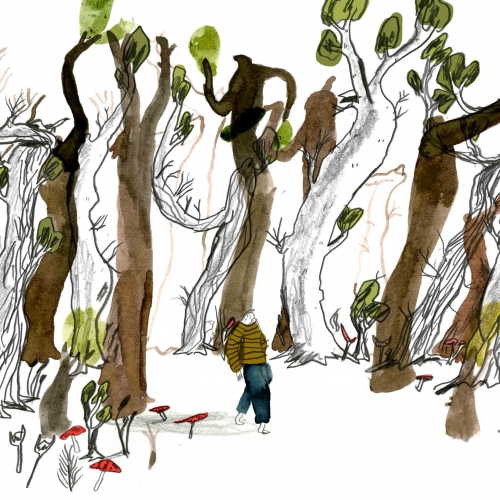 Colour used appropriately.
Causal Connector
Chapters read:
Your purpose: Make connections between events (cause and effect relationships)
Your role: Make 3 cause and effect connections about what you have read 
State what the cause was (what happened with enough detail that someone who hasn’t read the book will understand) 
State the effect (what happened as a result of this action with enough detail that someone who hasn’t read the book will understand)
Causal Connector
Pages read:
Your purpose: Make connections between events (cause and effect relationships)
Your role: Make 3 cause and effect connections about what you have read 
State what the cause was (what happened with enough detail that someone who hasn’t read the book will understand) 
State the effect (what happened as a result of this action with enough detail that someone who hasn’t read the book will understand)
EXEMPLAR
Explanations include SPECIFIC detail.
Poignant Perspectives
Chapters read:
Your purpose: Identify and evaluate different points of views on an issue/problem that arose and give evidence to support
Your role: Find an issue highlighted in this part of the book. Look at 3 differents characters view on the issue and use evidence to support e.g. quotes, behaviour, actions
The character’s point of view may NOT be obvious. You might have to think about who they are to figure out their point of view.
Connections include SPECIFIC detail.
Use of first person when writing point of view… ‘I’ or ‘’My’
Poignant Perspectives
Pages read: 25 - 33
Your purpose: Identify and evaluate different points of views on an issue/problem and give evidence to support
Your role: Find an issue highlighted in this part of the book. Look at 3 differents characters view on the issue and use evidence to support e.g. quotes, behaviour, actions
The character’s point of view may NOT be obvious
EXEMPLAR
Use of first person when writing point of view… ‘I’ or ‘’My’
Move these done stars over the activity when you have completed it.
Finished your Literature Circle Activity? 
Do any of these Wanna Do activities 
You can only do each activity once so move a ‘DONE’ star over it when completed.
DONE
DONE
DONE
DONE
DONE
DONE
DONE
DONE
DONE
DONE
DONE
DONE
DONE
DONE